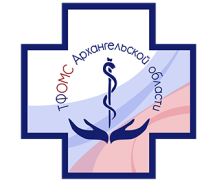 «Отчет об исполнении бюджета территориального фонда обязательного медицинского страхования Архангельской области за девять месяцев 2019 года»
Архангельск, 2019 г.
Поступление доходов в бюджет территориального фонда за девять месяцев 2019 года
Расходы бюджета территориального фонда за девять месяцев 2019 года
Расходы бюджета территориального фонда  на оплату медицинской помощиза девять месяцев 2019 года
Использование средств НСЗ ТФОМС АО для софинансирования расходов медицинских организаций на оплату труда врачей и среднего медицинского персонала
На ликвидацию кадрового дефицита в 43 медицинских организациях, оказывающих первичную медико-санитарную помощь в 2019 году,  утверждены предельные объемы для софинансирования расходов медицинских организаций на оплату труда врачей и среднего медицинского персонала на общую сумму 133,2 млн. рублей
По состоянию на 01.10.2019 заключено 24 соглашения о предоставлении средств НСЗ ТФОМС АО для софинансирования
Использование средств НСЗ ТФОМС АО на финансовое обеспечение мероприятий по повышению квалификации медицинских работников, а также по приобретению и проведению ремонта медицинского оборудования
Оплачено обучение 224 человек в 22 медицинских организациях
на сумму 1,1 млн. рублей
Приобретено 9 единиц оборудования на общую сумму 12,9 млн. рублей: 
1 лапароскопический комплекс – 4,0 млн. рублей
8 гастрофиброскопов – 8,9 млн. рублей
(по приобретению 5 единиц оборудования проводятся конкурсные процедуры)
Перечислены средства на ремонт 1 единицы оборудования: 
спиральный компьютерный томограф ГБУЗ АО «Первая городская клиническая больница имени Е.Е. Волосевич» на сумму 5,0 млн. рублей
Использование средств НСЗ ТФОМС АО (в части приобретения и ремонта оборудования)
ЗАПЛАНИРОВАНО НА 9 МЕС. 2019 ГОДА – 42,1 млн. руб., 
		          НАПРАВЛЕНО В МЕД. ОРГАНИЗАЦИИ – 17,9 млн. руб. (42,4%)
Приобретено 9 ед. мед. оборудования на сумму 12,9 млн. руб. (план 14 ед. на сумму  19,3 млн. руб.)
Отремонтирована 1 ед. мед. оборудования на сумму 5,0 млн. руб. (план 10 ед. на сумму  22,8 млн. руб.)
Итоговая оценка исполнения бюджета территориального фонда за девять месяцев 2019 года
В соответствии с Правилами обязательного медицинского страхования, утвержденными приказом Минздрава России от 28 февраля 2019 года № 108н, средства субвенции включаются в расчет объема финансирования страховых медицинских организаций, который производится в течение пяти рабочих дней месяца, следующего за отчетным, и расходуются в следующем после зачисления на счет территориального фонда месяце.
Благодарю 
за внимание!